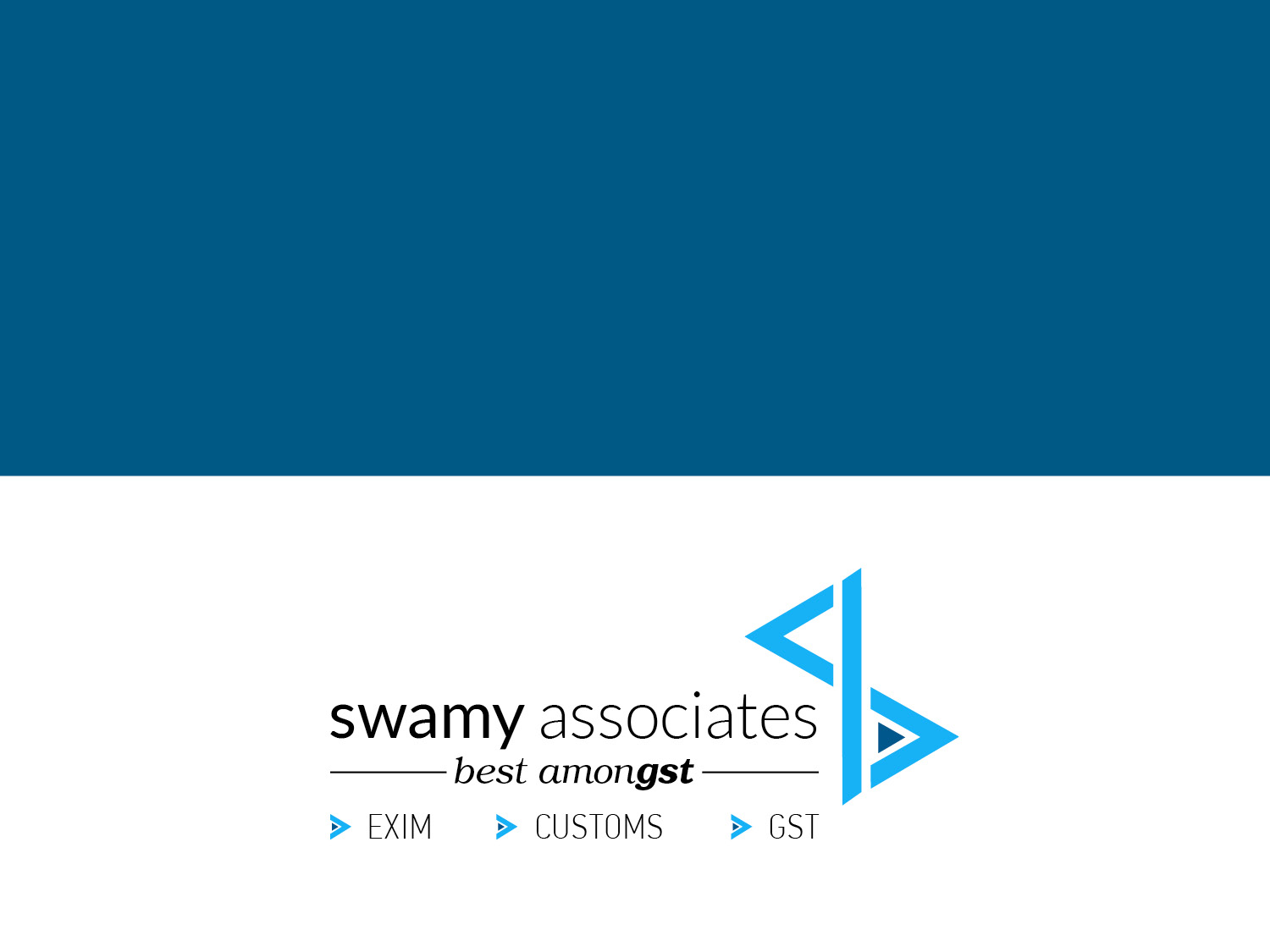 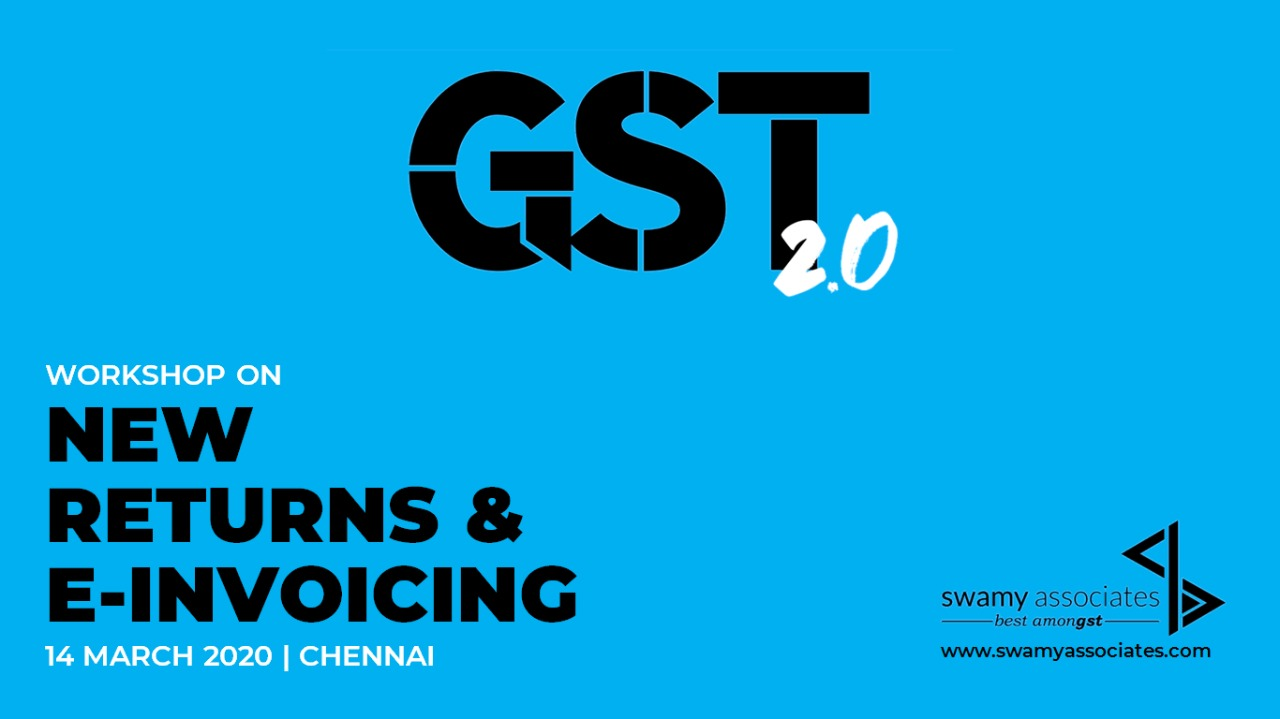 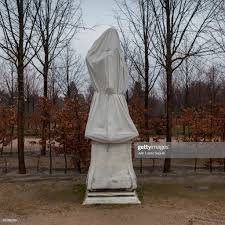 GST NEW RETURNS
LACUNAE IN THE EARLIER RETURNS
GSTR – 3B is based on manual inputs.
GSTR 2 & 3 not operational. 
No link between GSTR 1 and GSTR 3 B, leading to scams. 
Recipient cannot know return filed status of supplier. 
Duplication in many places.  
Same return format for all assesses.  
Missing credit menace. 
GSTR 2A is dynamic.
PRELUDE TO NEW RETURNS
Section 43 A enacted – not yet notified. 
Rule 36 (4) introduced – Premature? 
Other rules to be introduced.
Large taxpayers having aggregate turnover of more than Rs.5 Crores in preceding FY
Normal return- RET 01 on monthly basis
Can file only
All types of supplies- B2B, B2C, zero rated, deemed exports, supplies through e-com etc.  Quarterly Normal in RET -01
Only  B2C + RCM + B2B – SUGAM – 
RET-03 (Quarterly)
Small taxpayers having an aggregate turnover  up to Rs..5 Crores in preceding FY
Only B2C + RCM - SAHAJ – RET 02- (Quarterly)
Switching over from one type of return to another is allowed as tabulated below
Summary
CONSTITUENTS OF THE RETURN
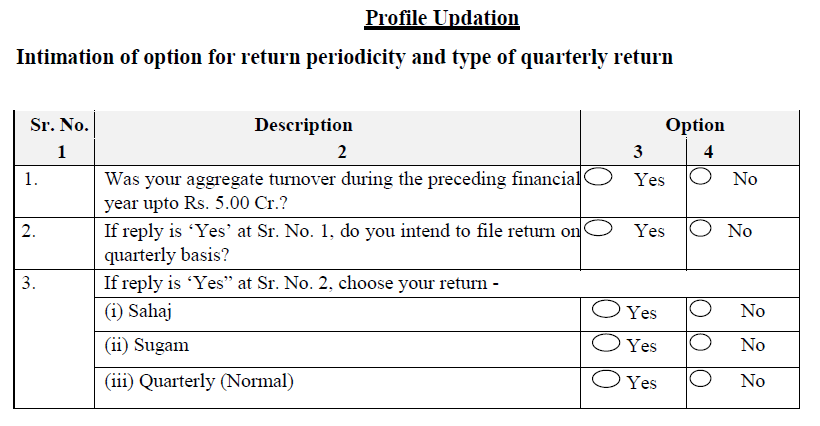 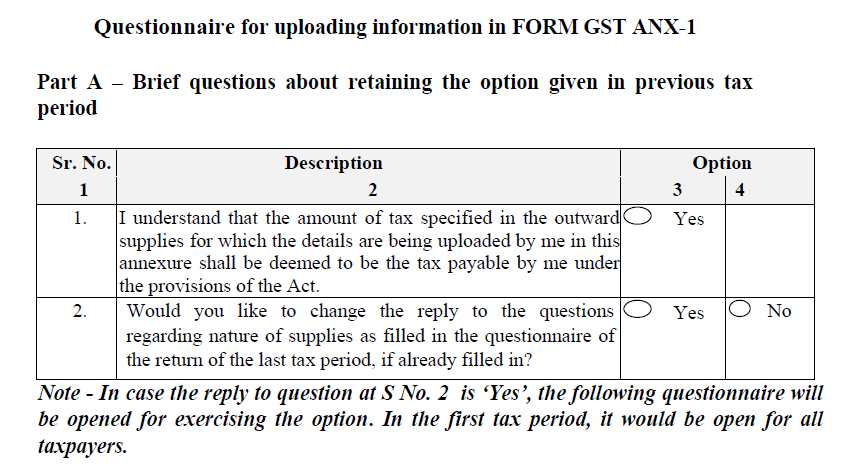 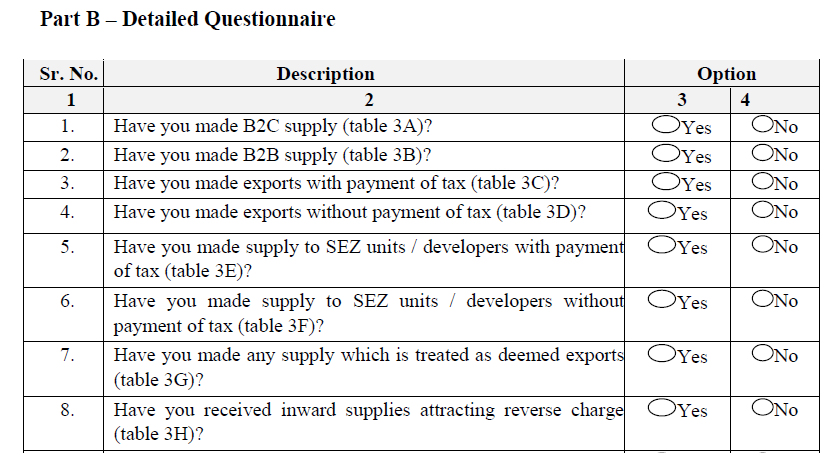 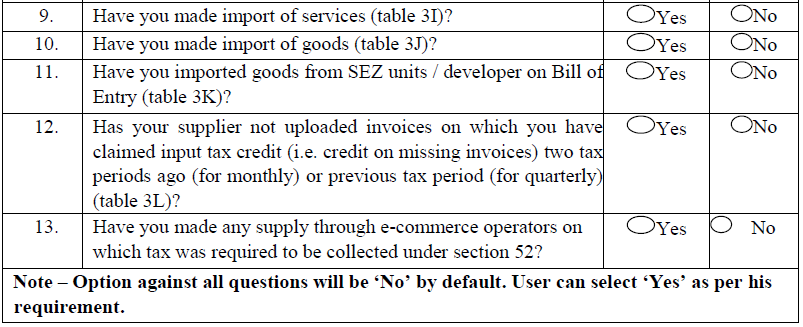 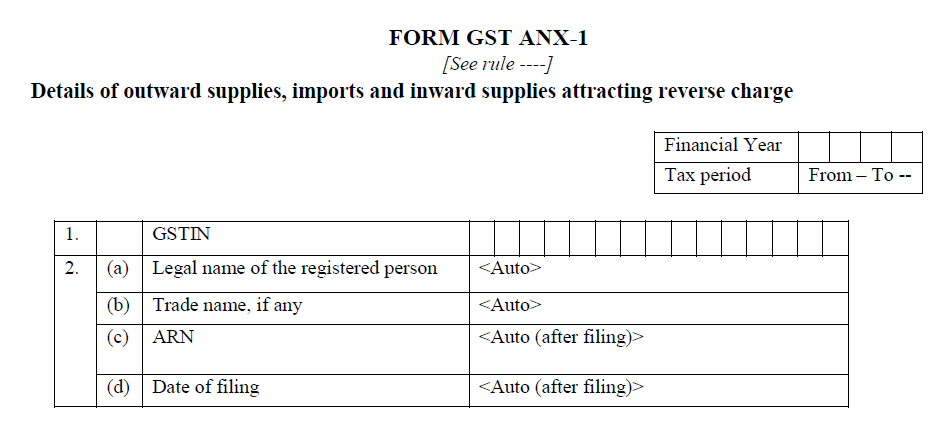 TABLE - 3
This creates the tax liability. 
All transactions which leads to tax liability should be declared here. 
No invoice-wise reporting of B2C. 
HSN at 6 digit level for more than Rs.5 Crore assesses. 
Import & SEZ, to be linked to icegate.
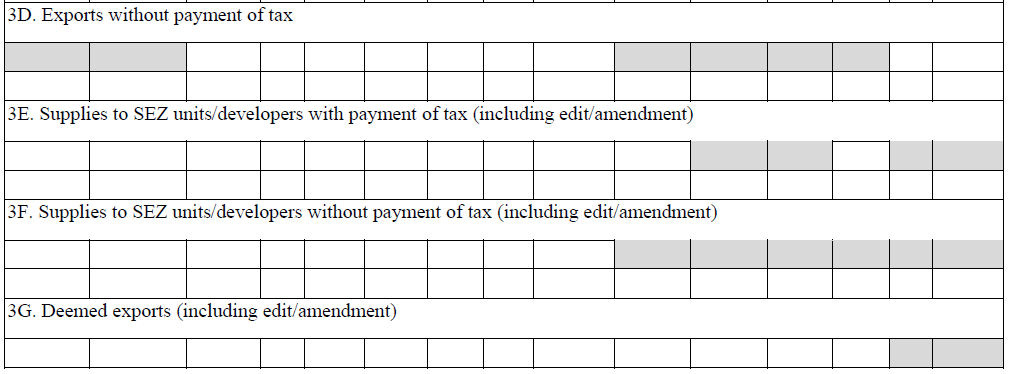 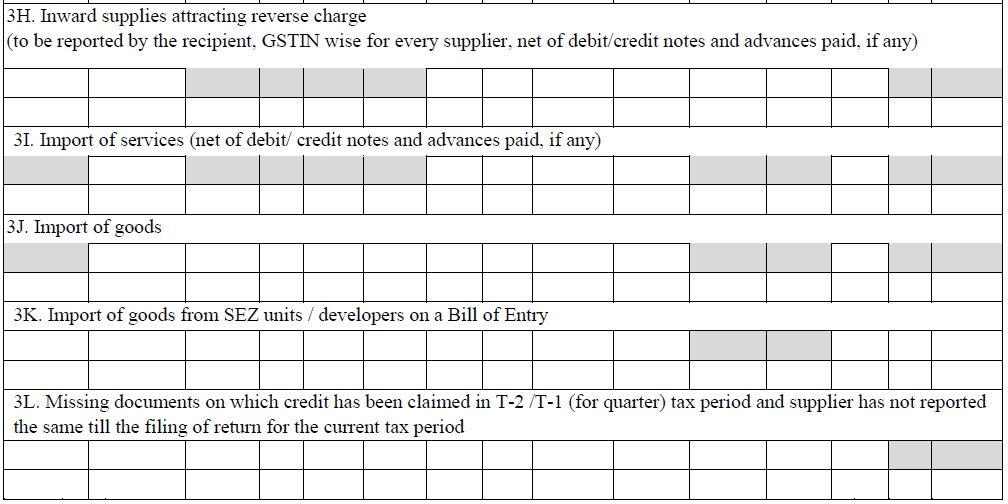 3L – Missing credits.
Credit for missing invoices can be taken upto 10 % of credits reflected in ANX-2.
Invoices in respect of which such credit is taken should be identified.
Credit taken in April, not uploaded by supplier (monthly) in April, May & June – to be declared in July return filed in Aug. 
Credit taken in April, not uploaded by supplier (Quarterly) in Q 1 – to be declared in  July return filed in Aug.
3L – Missing credits.
As and when declared by supplier and reflecting in ANX-2, such credit to be reversed, as credit already taken provisionally. 
If the supplier is not at all filing his returns, is recipient liable to reverse such provisional credit availed? 
Missing credit over and above 10 % has not at all been availed. 
Cumulative method to be followed.
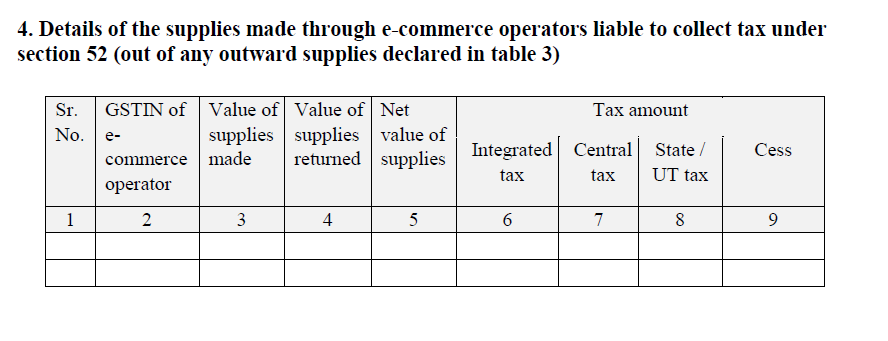 This table does not create liability.  All E-commerce transactions  which are already covered in table 3 should be shown here separately.
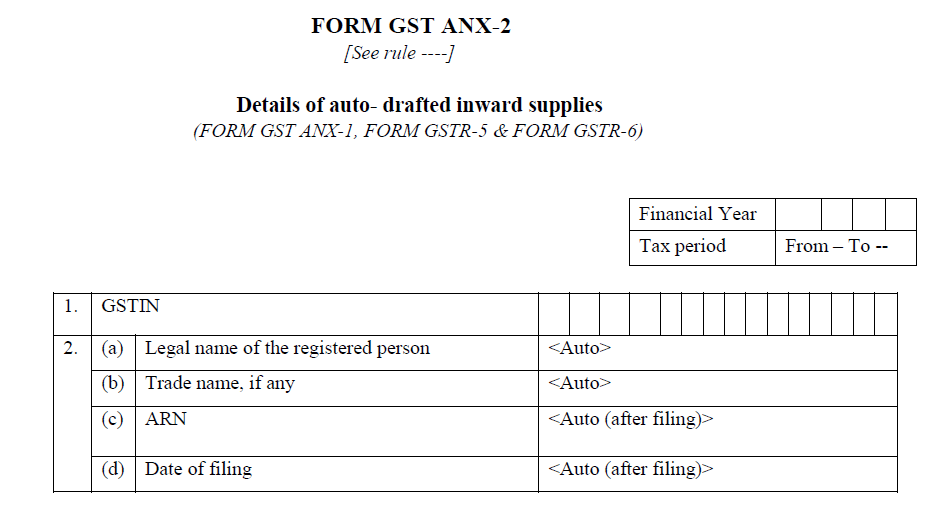 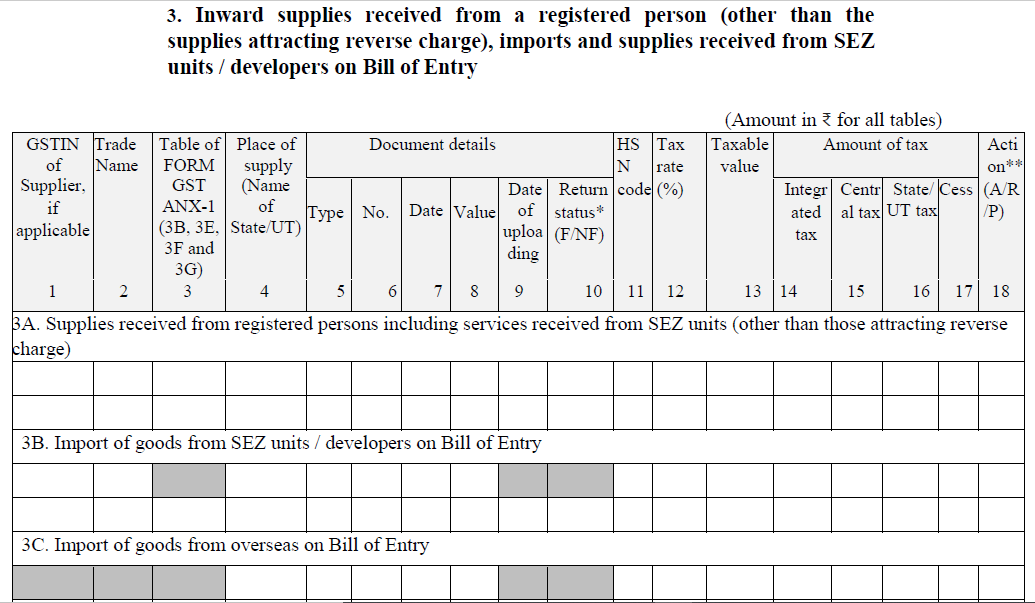 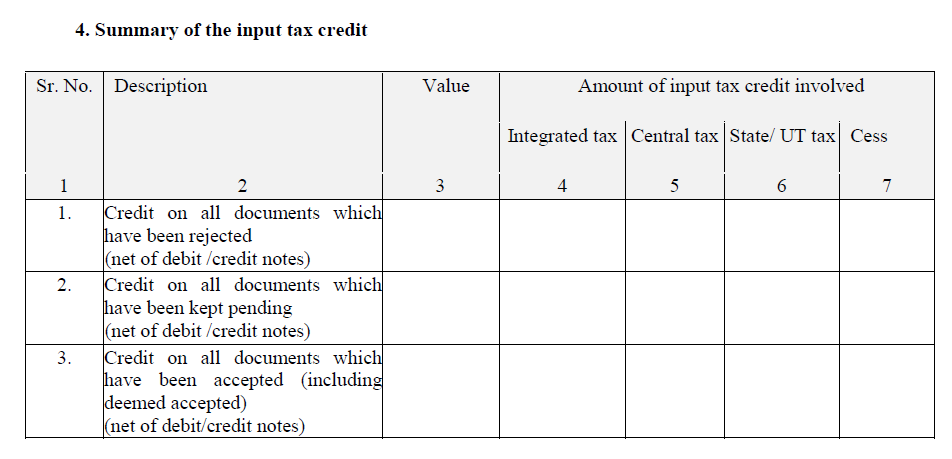 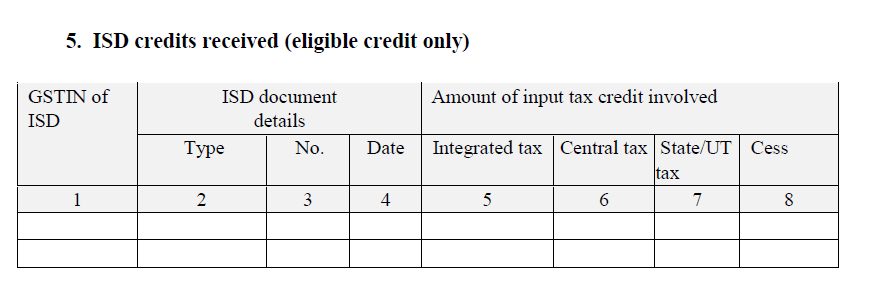 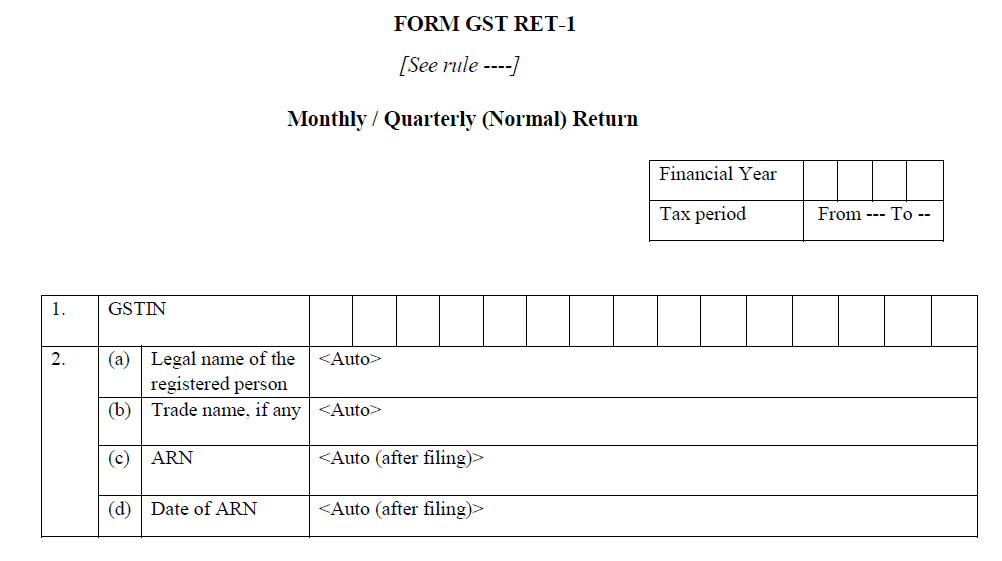 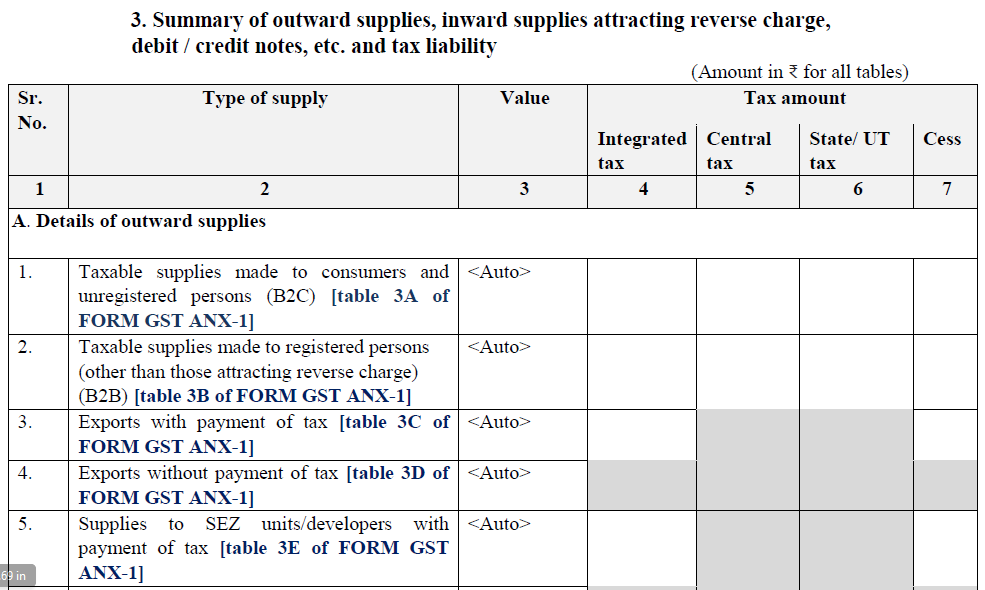 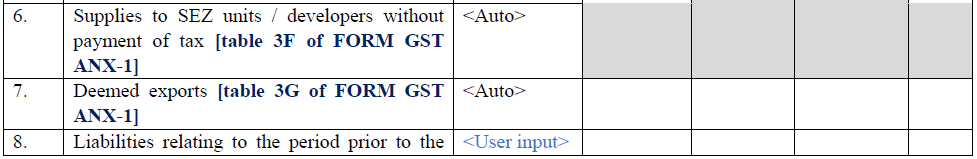 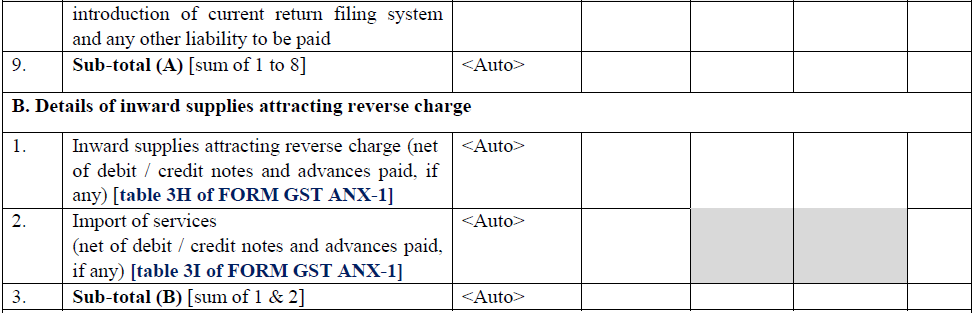 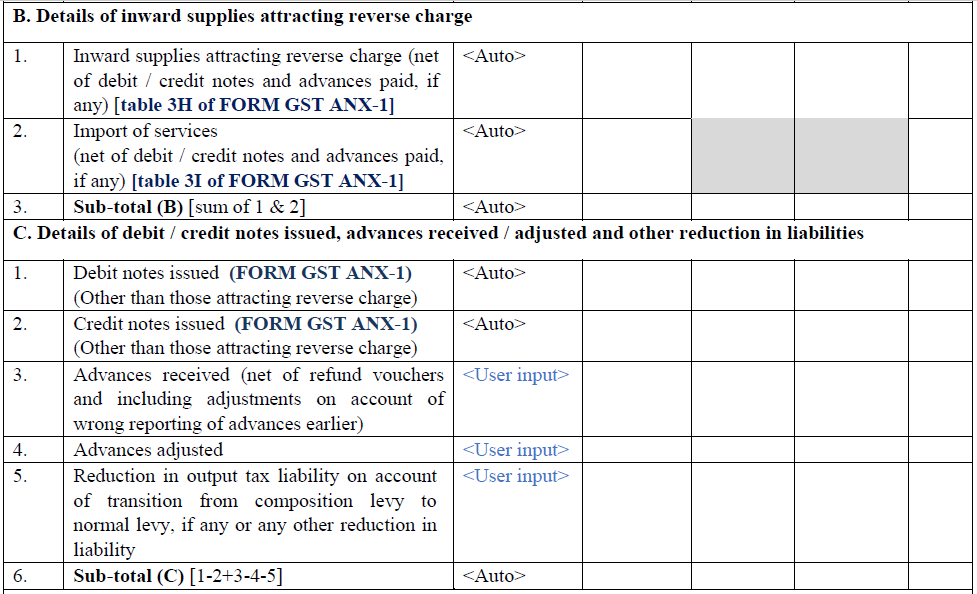 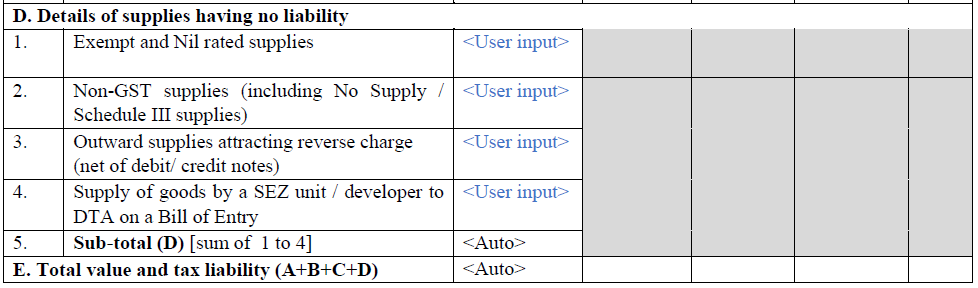 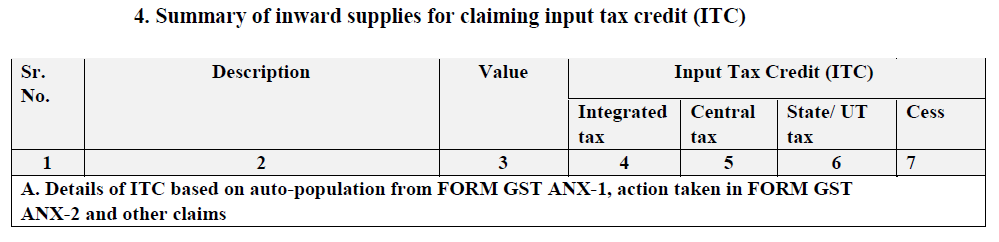 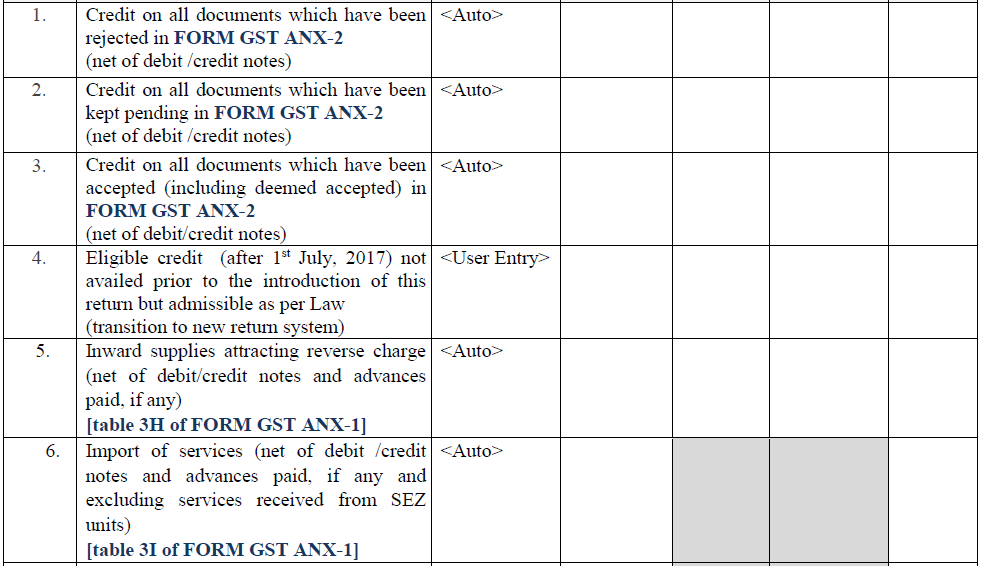 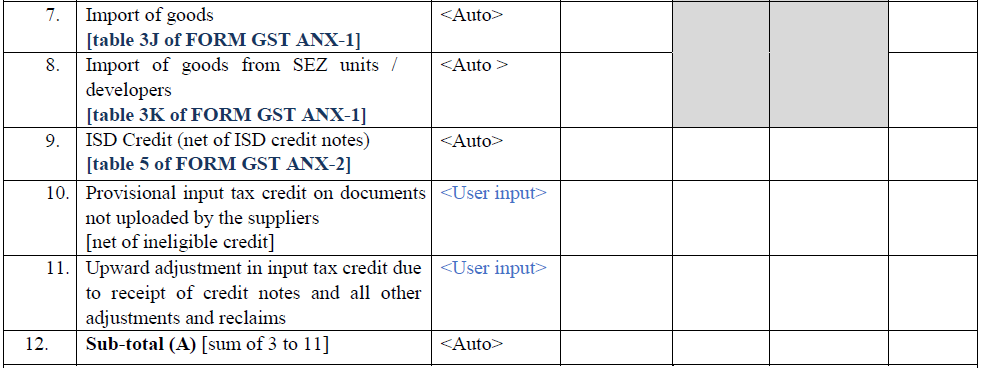 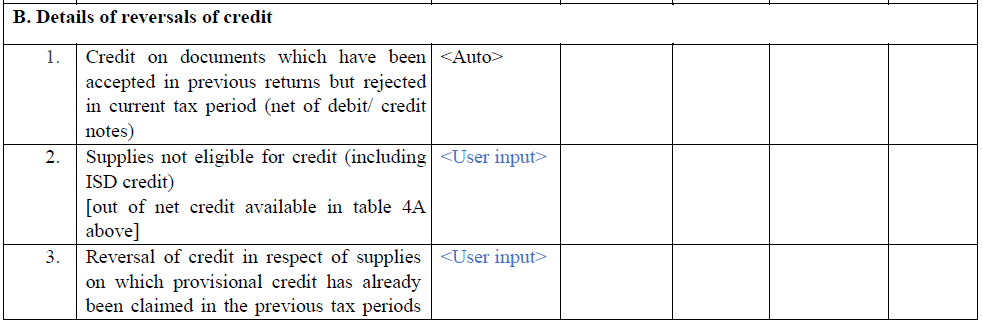 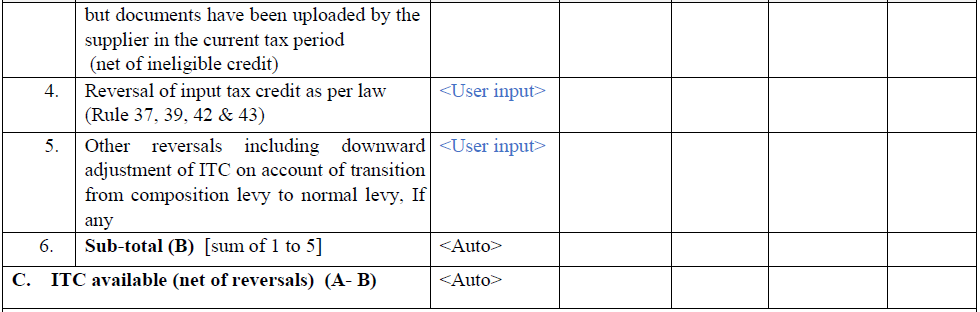 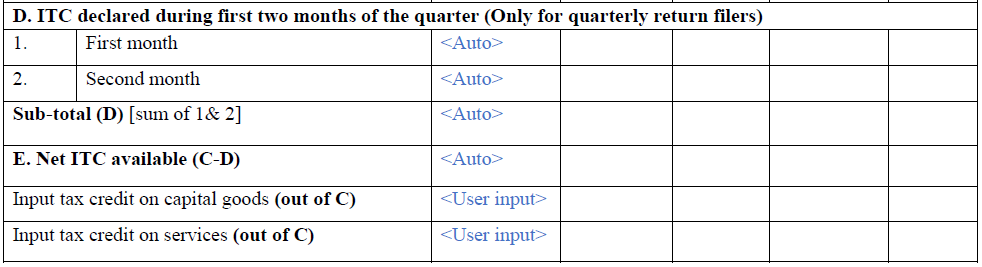 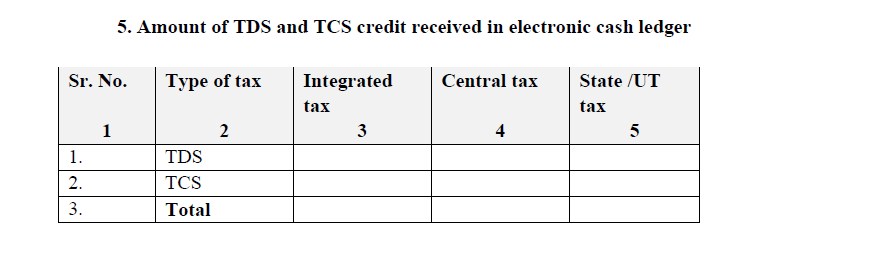 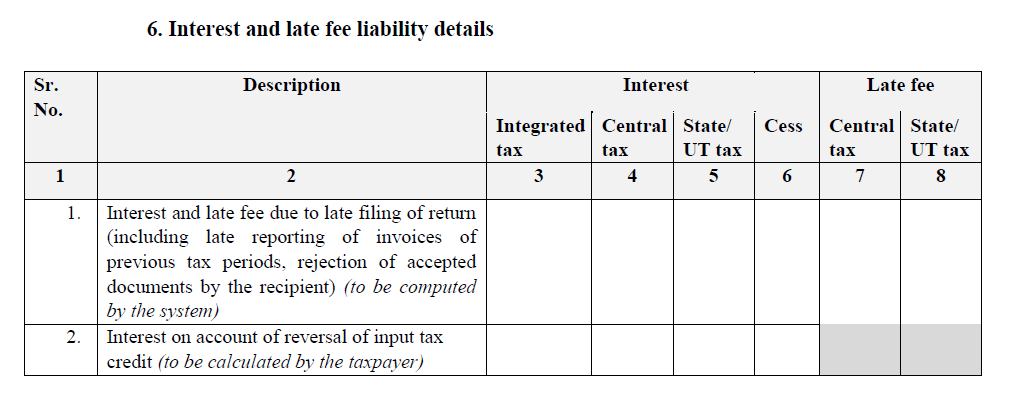 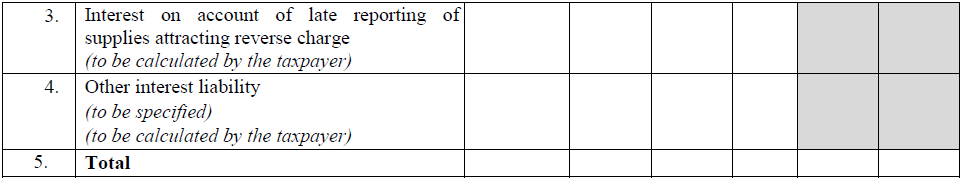 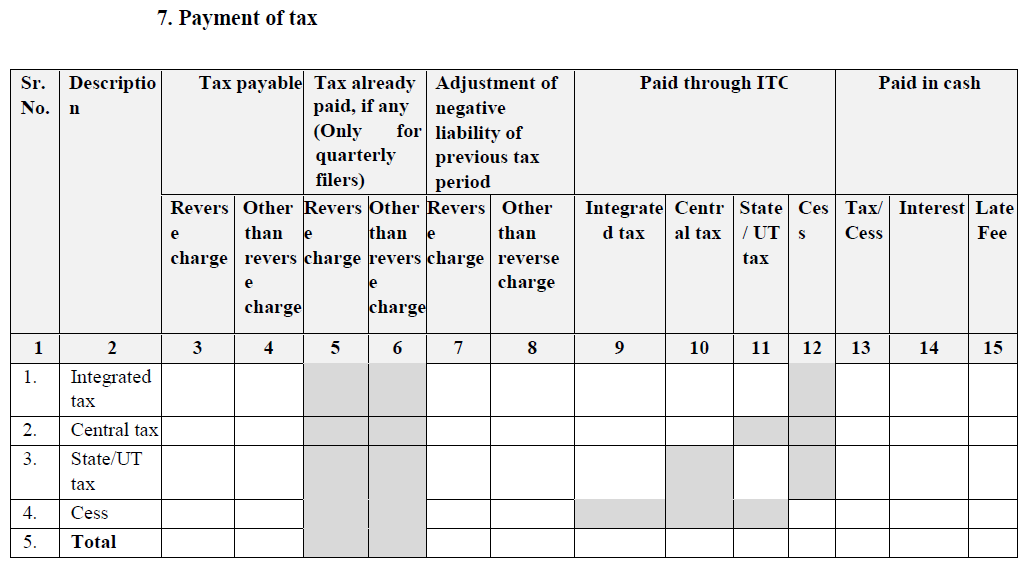 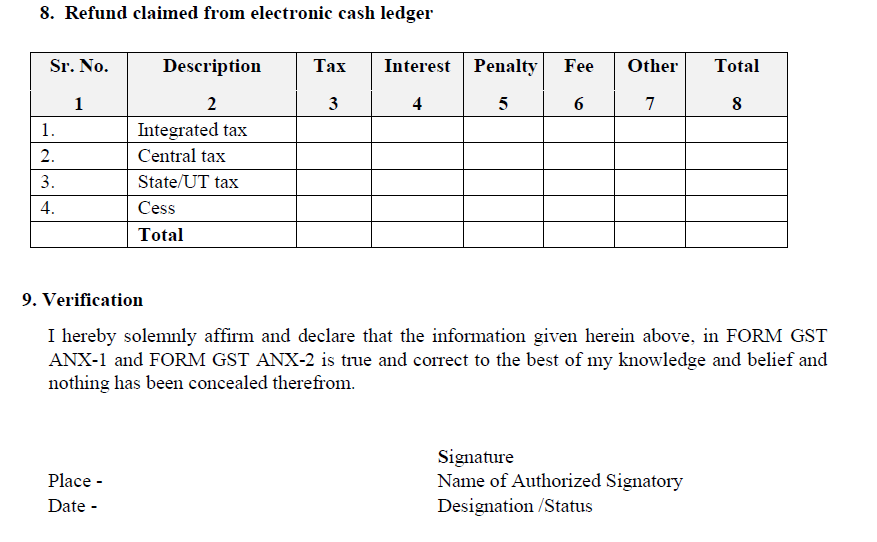 Amendments through ANX-1A
3A – B2C Supplies.
3C – Exports with payment of tax.
3D – Exports without payment of tax.
3H – Inward supplies liable under RCM.
3I – Import of Services.
3J – Import of goods. 
3K – Imports from SEZ. 
 Will generate RET -1A and liability to be discharged. Even negative liability possible.
Amendments through RET-1
3B – B2B Supplies.
3E – Supplies to SEZ with payment of tax.
3F – Supplies to SEZ without payment of tax.
3G – Deemed Exports. 
All amendments which have a bearing on recipient to be amended through RET-1 and not through ANX-1A.
RET-2 - SAHAJ
NewGSTReturn_Sahaj.pdf
RET- 3 - SUGAM
NewGSTReturn_Sugam.pdf
THANK YOU mail@swamyassociates.com